Муниципальное бюджетное дошкольное образовательное учреждение «Детский сад № 3 «Нур»с.Верхний-Нойбер Гудермесского муниципального района»
Проект
по патриотическому воспитанию
«Йовр йоцу ц1е!»

                         

Разработчики: 
                                                               старший воспитатель – Гаирбекова Хасра Таировна
Введение
Великая Отечественная война, охватившая Советский Союз с 1941 по 1945 год, стала одним из самых значительных и трагических событий в истории XX века. Этот конфликт не только определил судьбы миллионов людей, но и оставил глубокий след в сознании наций, формируя новые идеалы и ценности. В условиях жестоких сражений, потерь и страданий, именно героизм и самоотверженность солдат, сражавшихся на фронте, стали основой для формирования национальной идентичности и патриотизма. Одним из таких героев, олицетворяющих мужество и стойкость, является Ханпаша Нурадилов — советский пулемётчик, удостоенный звания Героя Советского Союза за свои выдающиеся подвиги на поле боя.
Постановка проблемы
Проблема патриотического воспитания подрастающего поколения сегодня одна из наиболее актуальных. Исторически сложилось так, что любовь к Родине, патриотизм во все времена в Российском государстве были чертой национального характера. Но в силу последних перемен все более заметной стала утрата нашим обществом традиционного российского патриотического сознания. Дети, начиная с дошкольного возраста, страдают дефицитом знаний о родном городе, стране, особенностях русских традиций. Также равнодушное отношение к близким людям, товарищам по группе, недостаток сочувствия и сострадания к чужому горю. И конечно, недостаточно сформирована система работы с родителями по проблеме нравственно-патриотического воспитания в семье. В связи с этим очевидна неотложность решения острейших проблем воспитания патриотизма в работе с детьми дошкольного возраста.
Актуальность
В современном обществе, где информация доступна в огромных объемах, порой забываются имена тех, кто отдал свои жизни за свободу и независимость своей страны. Исследование жизни и подвигов Ханпаши Нурадилова не только поможет восстановить справедливость и вернуть в общественное сознание имена героев, но и станет важным шагом в воспитании патриотизма среди молодежи. 
В рамках данной работы будет рассмотрен ряд ключевых аспектов, связанных с жизнью и деятельностью Ханпаши Нурадилова. В первую очередь, будет представлен исторический контекст Великой Отечественной войны, который позволит лучше понять условия, в которых действовали советские солдаты. Далее будет освещена биография Нурадилова, начиная с его ранних лет, формирования характера и до его участия в боевых действиях. Особое внимание будет уделено его боевым достижениям, которые стали основой для получения высшей награды — звания Героя Советского Союза. 
Кроме того, работа будет посвящена вопросам сохранения памяти о героях войны, что включает в себя как исследовательскую, так и просветительскую деятельность. В рамках проекта планируется разработка буклета, в котором будет изложена информация о подвиге Нурадилова, а также организация выставки работ по теме, что позволит привлечь внимание широкой аудитории к истории Великой Отечественной войны. 
Наконец, в работе будут рассмотрены перспективы дальнейшего изучения темы, что позволит не только углубить знания о конкретной личности, но и расширить понимание о роли героев войны в формировании исторической памяти и патриотизма в современном обществе. Таким образом, данное исследование не только освещает жизнь и подвиги Ханпаши Нурадилова, но и служит важным вкладом в сохранение исторической памяти о Великой Отечественной войне и ее героях.
Участники
Участники учебно-воспитательного процесса детского сада.
Формат проекта
Информационный, краткосрочный.
Цель проекта
1. Исследовать и проанализировать подвиги Ханпаши Нурадилова с целью сохранения исторической памяти и повышения интереса к истории Великой Отечественной войны.
2.  Понять и прочувствовать подвиг Советского народа в годы Великой Отечественной войны.
3.  Побудить детей к изучению и осмыслению истории своей страны.
4. Воспитывать у детей чувство патриотизма, формировать у подрастающего поколения верность Родине, готовность к служению Отечеству и его вооруженной защите.
Задачи
1. Собрать материал об участии в Великой Отечественной войне Нурадилова Х.Н.
 2. Исследовать материал, касающийся истории наших семей и Великой Отечественной войны.
 3.  Укрепление связи поколений путем проведения совместных мероприятий для детей и взрослых членов их семей.
 4.  Развитие интереса и потребности в сохранении достоверности исторического прошлого своей семьи, страны, воинской славы России.
 5. Оказание поддержки ветеранам и участникам Великой Отечественной войны.
Ожидаемые результаты
1. Развитие  чувства любви к Родине, родному краю и интересы к изучению истории своего родного края и Отечества.
2. Воспитание уважения  к подвигу ветеранов войны.
3. Обогащение предметно – развивающей среды группы.
   4.Воспитание уважения  к подвигу ветеранов войны.
   5. Привлечение родительской общественности к участию в работе по патриотическому        воспитанию дошкольников.
Предмет исследования
Педагогические условия патриотического воспитания дошкольников.
Гипотеза
Обращение в рамках проекта, к истории Родины, к духовной материальной культуре может помочь решить задачу целостного развития ребенка, воспитания у детей дошкольного возраста интереса к культурному наследию нашей страны и обогащению процесса нравственно-патриотического воспитания.
Методы и формы работы
Чтение, беседа, экскурсия, мероприятие.
1 этап: Поисковый
2 этап: Планирующий
ООД «Турпалхо Нурадилов Ханпаша
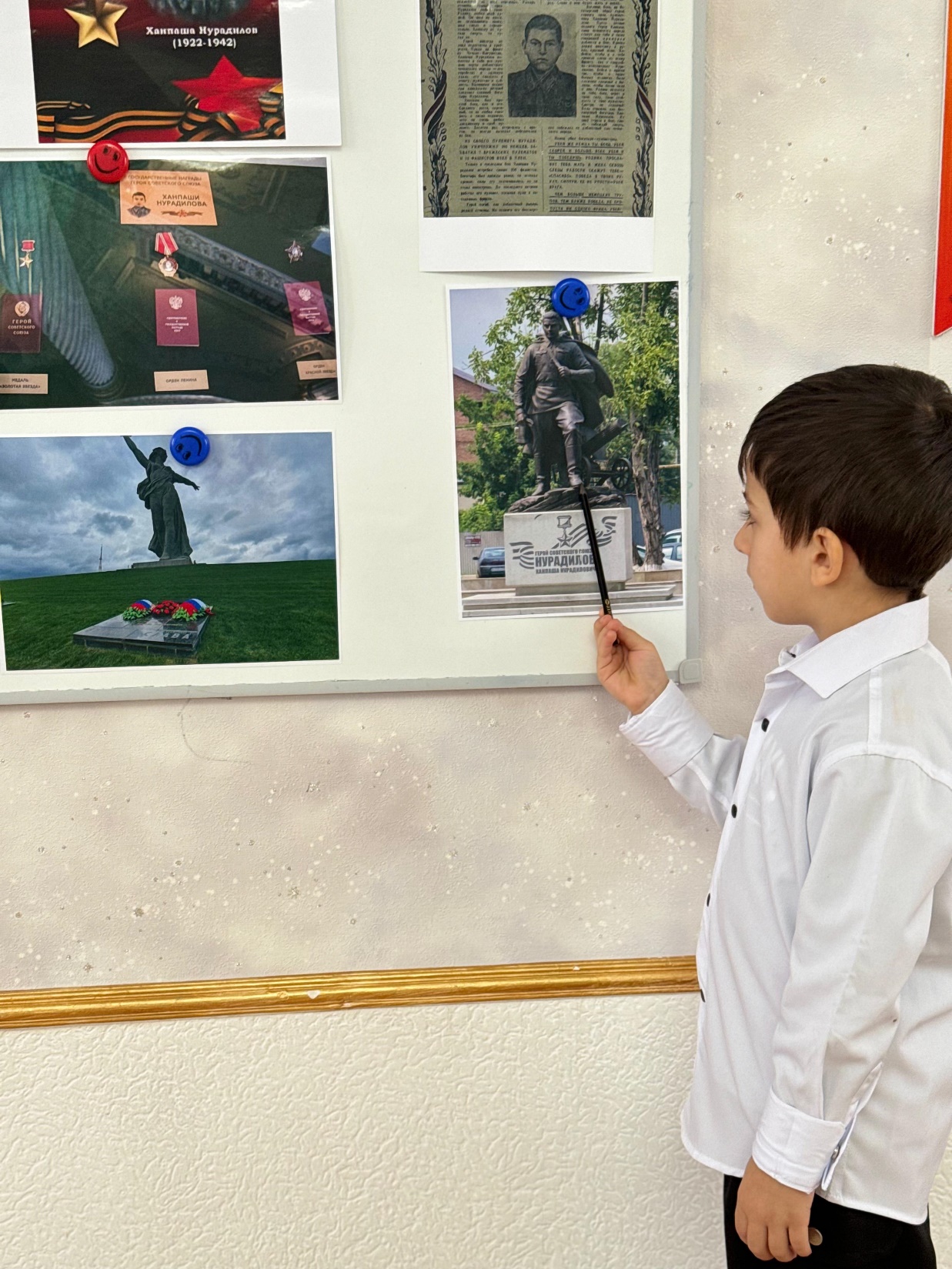 Конкурс рисунков «Мир отстояли - мир сохраним»
Мастер-класс «Патриотизм начинается с детства»
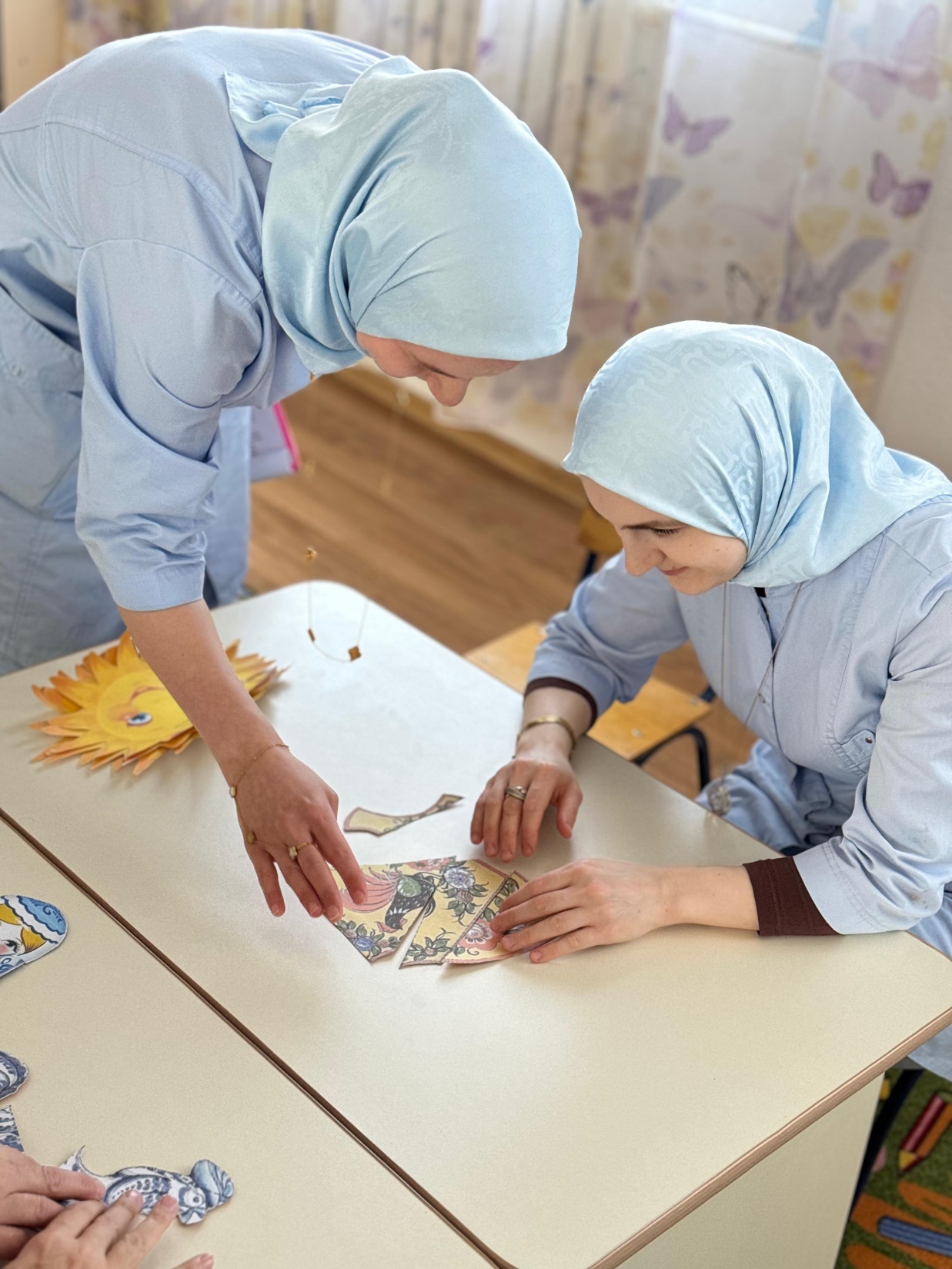 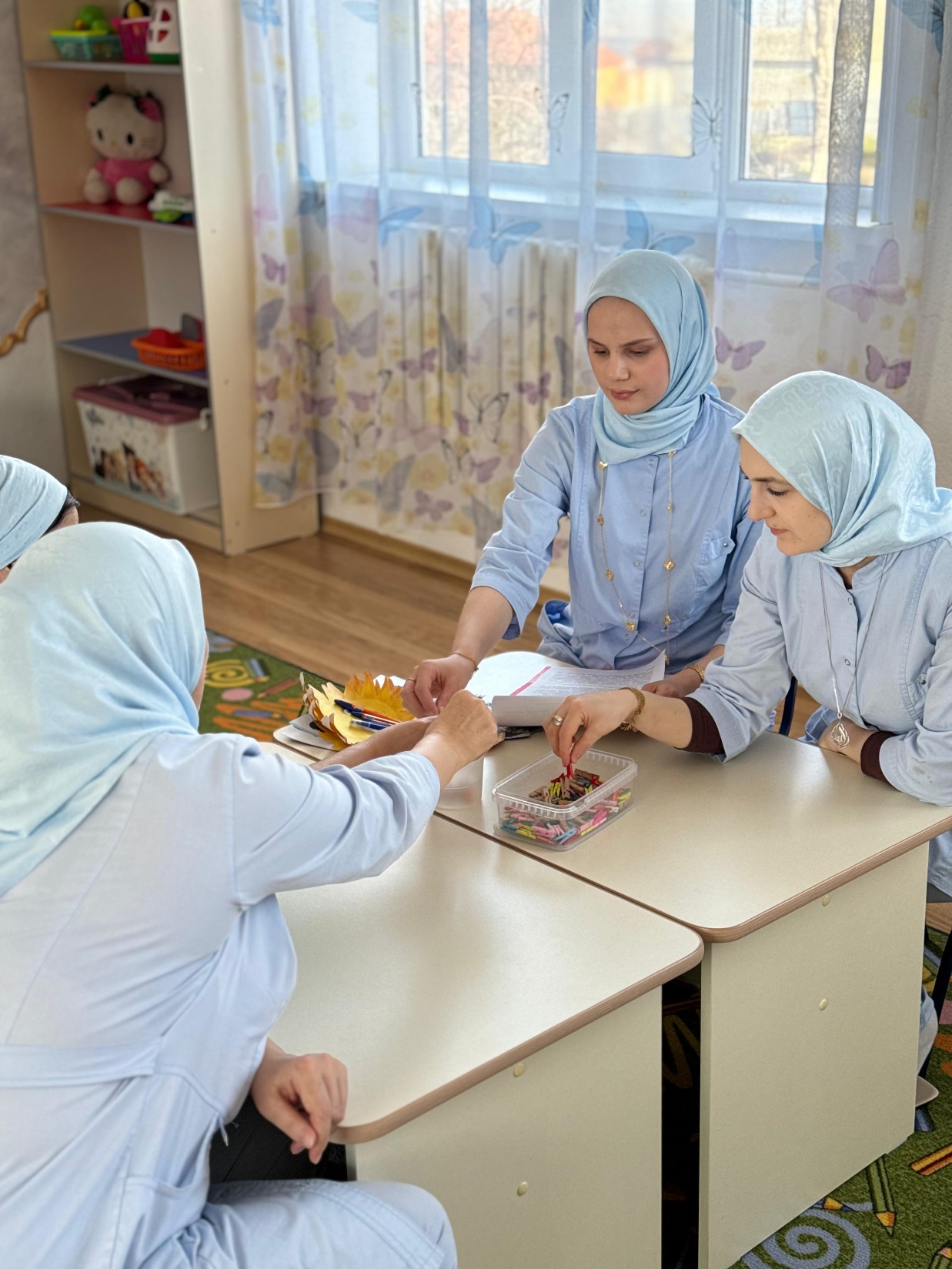 Буклет «Герой Советского Союза Ханпаша Нурадилов
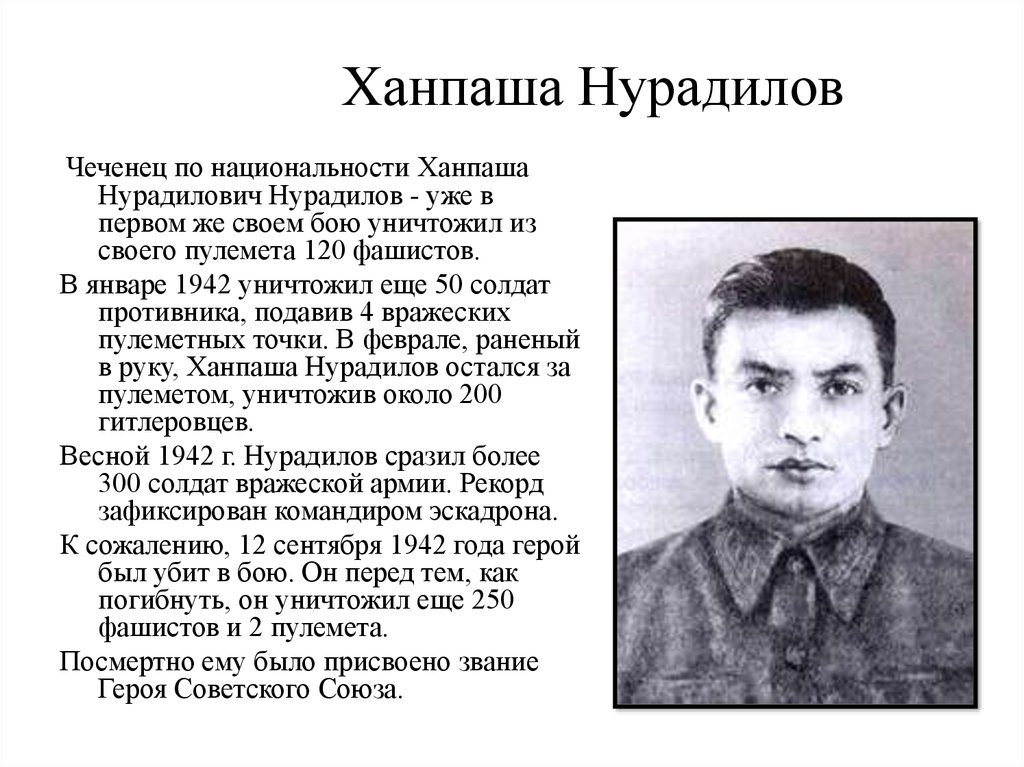 «Уголок боевой славы»
Спасибо за внимание!